Задачи БПОО на 2017-2018 учебный год по формированию открытого сетевого пространства на основе интеграции ресурсов БПОО, ПОО и ВО Московской области
Р.Н. Гринёва,заместитель директора ГБПОУ МО «Балашихинский техникум»
Модель сетевого взаимодействия базовой профессиональной образовательной организации в области профориентации, профессионального становления и трудоустройства обучающихся с инвалидностью и ЛОВЗ
2
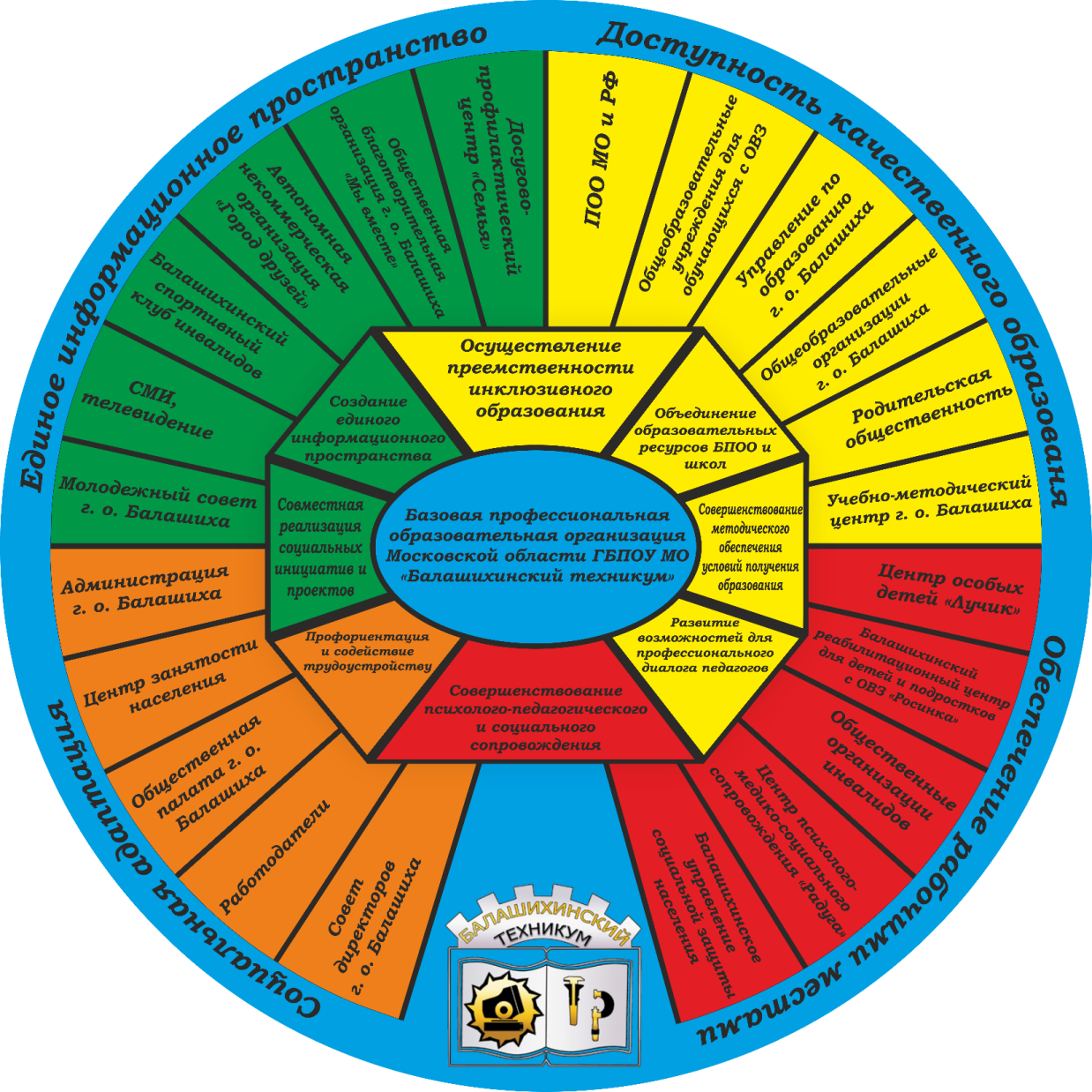 Результаты деятельности:
 социальная адаптация
 единое информационное пространство
 доступность качественного образования
 обеспечение рабочими местами
24 ПОО, заключившие договора о сетевом взаимодействии
3
ГБПОУ МО «Сергиево-Посадский СЭТ»
ГБПОУ МО «Орехово-Зуевский железнодорожный техникум им. В.И. Бондаренко»
ГБПОУ МО «Павлово-Посадский техникум»
ГБПОУ МО «Можайский техникум»
ГАПОУ МО «Егорьевский техникум»
ГБПОУ МО «Ступинский техникум им. А.Т. Туманова»
ГБПОУ МО «Пушкинский лесотехнический техникум»
ГБПОУ МО «Аграрно-технологический техникум «ДУБНА»
ГБПОУ МО «Ногинский колледж»
ГБПОУ МО «Шатурский энергетический техникум»
ГБПОУ МО «Одинцовский техникум»
ГБПОУ МО «Яхромской колледж»
ГБПОУ МО «Гидрометеорологический техникум»
ГБПОУ МО «Химкинский техникум»
ГБПОУ МО «Сергиево-Посадский аграрный колледж»
ГБПОУ МО «Коломенский аграрный колледж»
ГБПОУ МО «Волоколамский аграрный техникум «ХОЛМОГОРКА»
ГБПОУ МО «Рошальский техникум»
ГБПОУ МО «Раменский дорожно-строительный техникум»
ГБПОУ МО «Геологоразведочный техникум»
ГБПОУ МО «Воскресенский колледж»
ГБПОУ МО «Автомобильно-дорожный колледж»
ГБПОУ МО «Луховицкий аграрно-промышленный техникум»
ПОО, не представившие контактные данные специалистов по сопровождению абитуриентов из числа инвалидов и ЛОВЗ
4
Подмосковный колледж «Энергия»
 Колледж «Подмосковье»
 Раменский дорожно-строительный техникум
 Техникум им. С.П. Королёва
 Луховицкий авиационный техникум
 Филиалы ГОУ ВО МО ГГТУ
Результаты набора инвалидов на 2017-2018 учебный год
5
6
Информация об условиях реализации образовательных программ для инвалидов и ЛОВЗ в ПОО МО (предоставили 37 ПОО МО)
ПОО, представившие отрицательные данные по всем показателям
7
ГБПОУ МО «Волоколамский аграрный техникум «Холмогорка»
 Зарайский педагогический колледж
 ГБПОУ МО «Гидрометеорологический техникум»
 ГБПОУ МО «Можайский техникум»
 ГБПОУ МО «Мытищинский колледж»
 ГБПОУ МО «Одинцовский техникум»
8
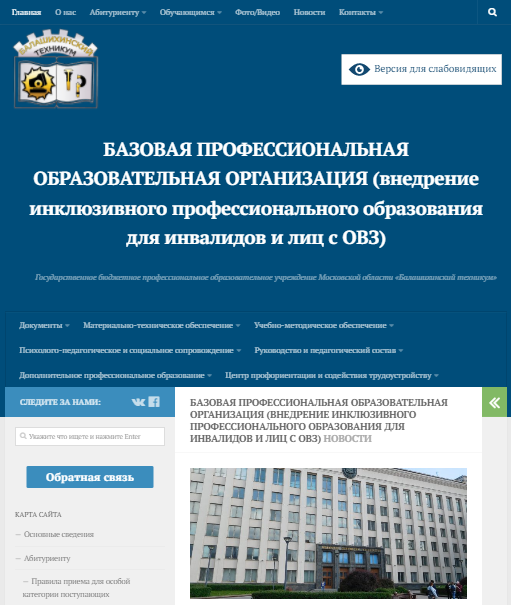 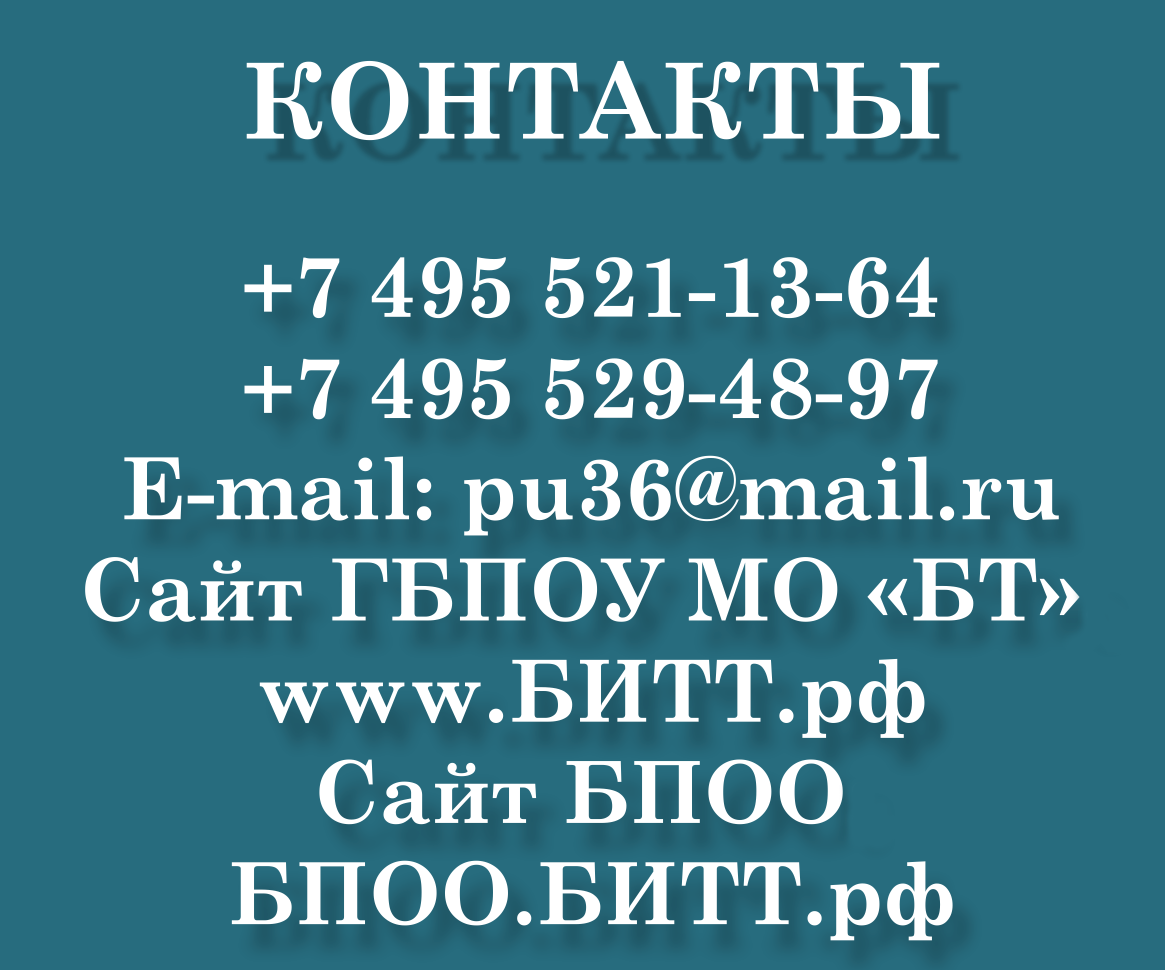 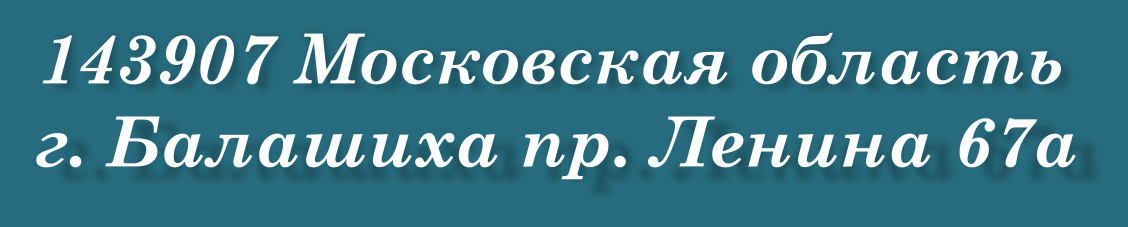